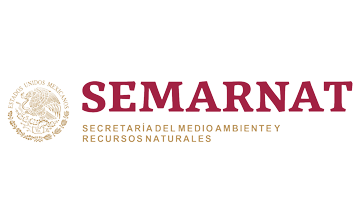 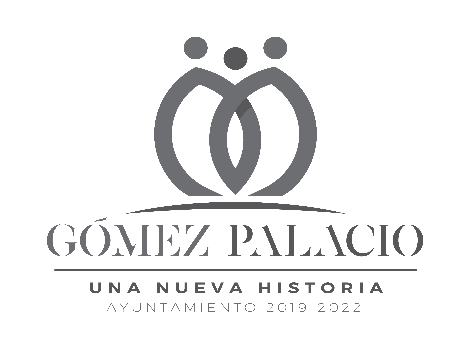 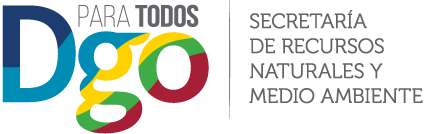 CAMBIOS DE USO DE SUELO 
EN EL CONTEXTO DEL ORDENAMIENTO ECOLÓGICO LOCAL DEL MUNICIPIO DE GÓMEZ PALACIO.
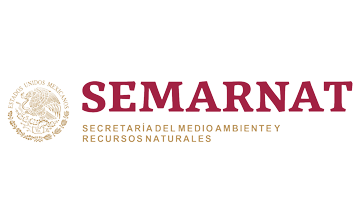 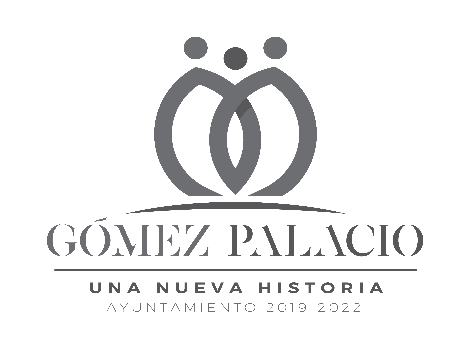 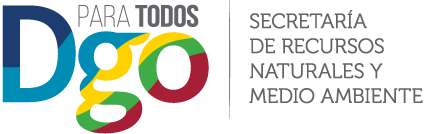 INTRODUCCIÓN
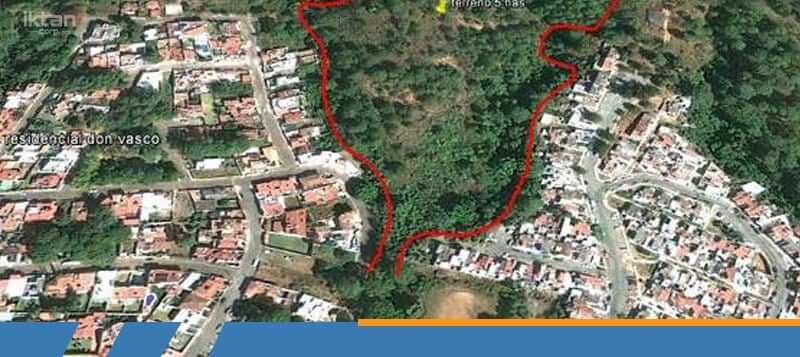 ¿Qué es el CUS (Cambio de Uso de Suelo)?
De acuerdo al glosario de la Secretaria de Medio Ambiente y Recursos Naturales (SEMARNAT), define el cambio de uso de suelo (CUS) como “la remoción total o parcial de la vegetación en terrenos forestales, para destinarlos a actividades no forestales.”
¿Qué es el Ordenamiento Ecológico?
De acuerdo al Articulo 2, Fracción XXIV de la Ley General del Equilibrio Ecológico y Protección al Ambiente (LGEEPA) define el Ordenamiento Ecológico como “El instrumento de política ambiental cuyo objeto es regular o inducir el uso del suelo y las actividades productivas, con el fin de lograr la protección del medio ambiente y la preservación y el aprovechamiento sustentable de los recursos naturales”.
METODOLOGÍA PARA EL ANALISIS DE LOS CUS EN EL CONTEXTO DEL ORDENAMIENTO ECOLÓGICO
OCTUBRE, 2014
IMÁGENES SATELITALES
OCTUBRE, 2019
Tasa de cambio = (Valor de cambio / Valor total ) x 100 = superficie de cambio en porcentaje (%)
LANDSAT 8
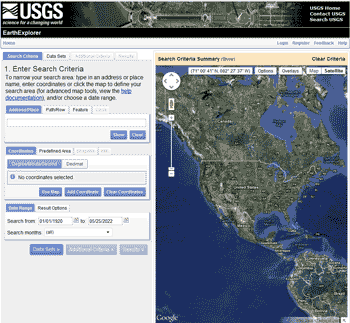 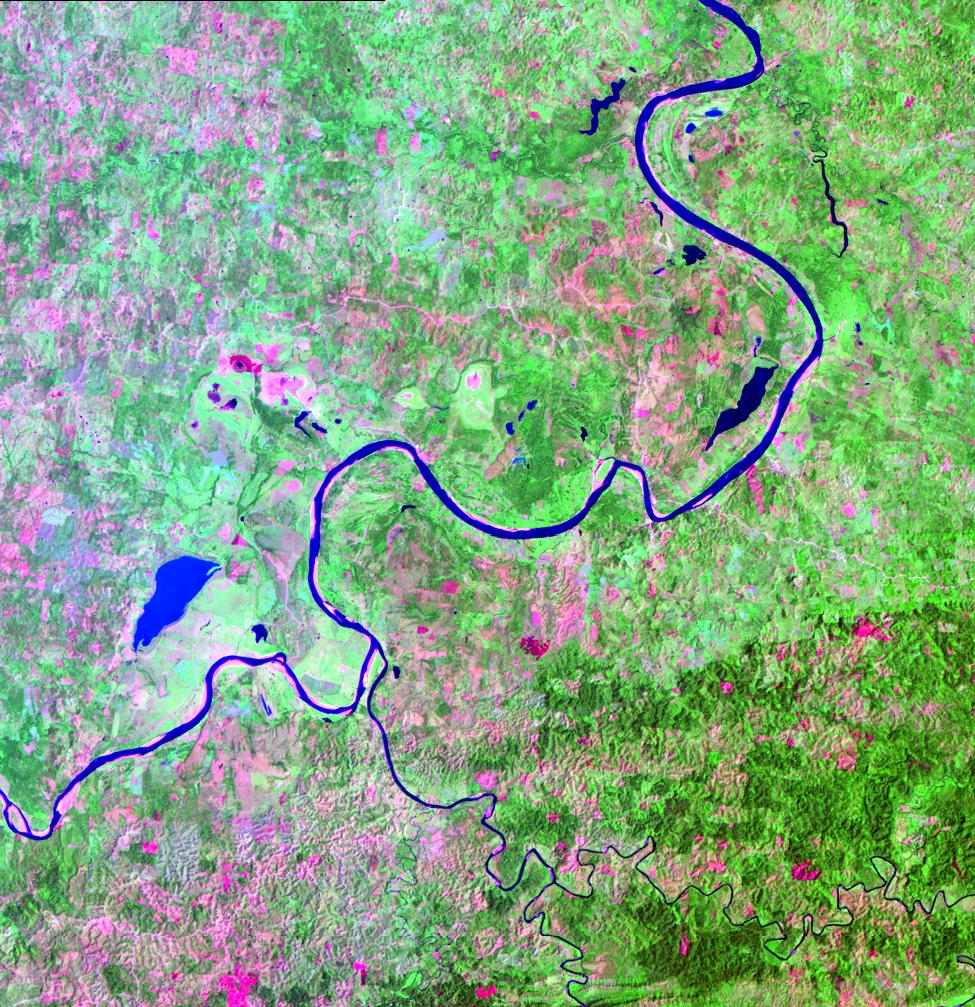 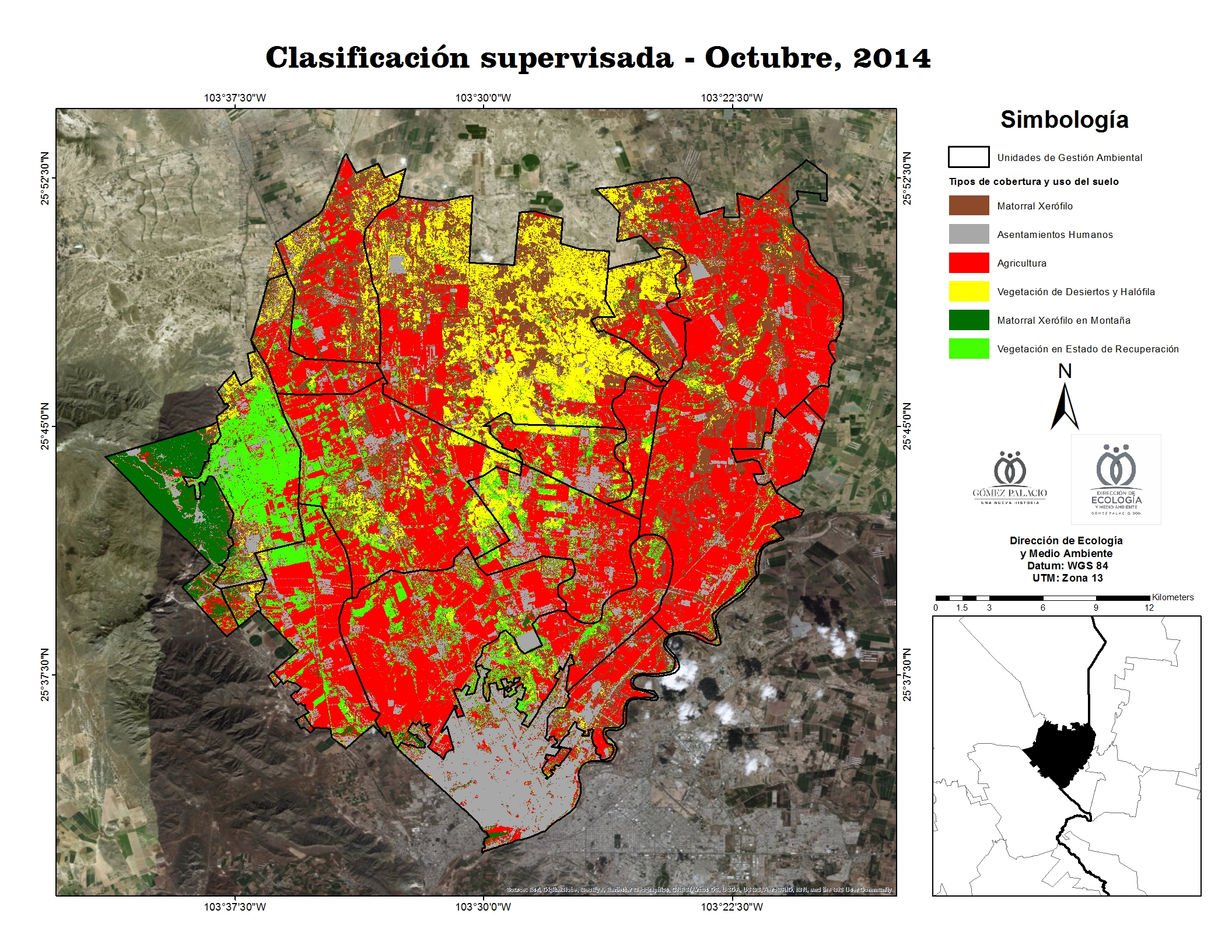 RESULTADOS
OCTUBRE, 2014
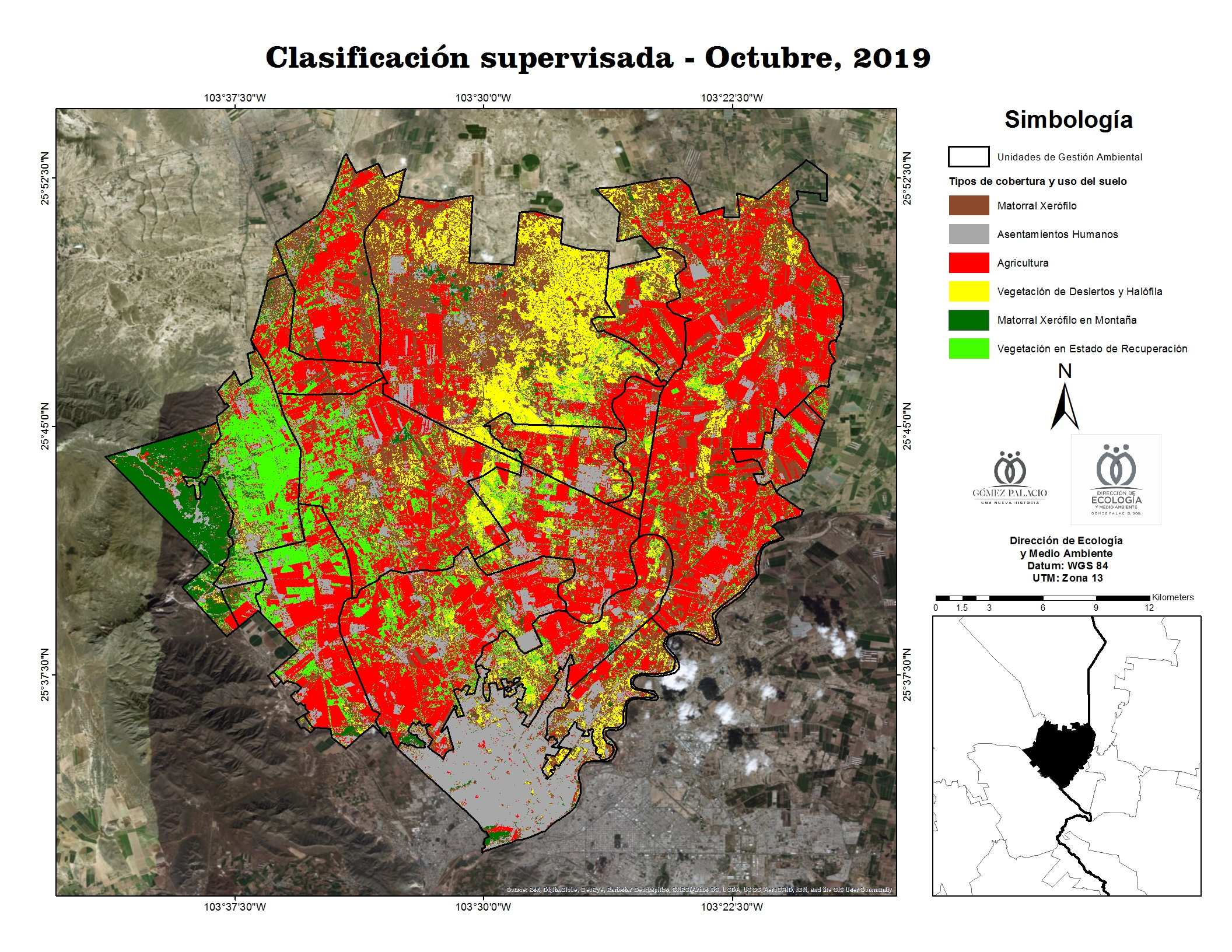 RESULTADOS
OCTUBRE, 2019
AH = ASENTAMIENTOS HUMANOS, A = AGRICULTURA, MX = MATORRAL XERÓFILO, VDAH = VEGETACIÓN DE DESIERTOS ARENOSOS Y HALÓFILA, MXM = MATORRAL XERÓFILO EN MONTAÑA, VER = VEGETACIÓN EN ESTADO DE RECUPERACIÓN.
RESULTADOS
Tipos de cobertura por Unidad de Gestión Ambiental (UGA) en octubre de 2014. 
POLÍTICA AMBIENTAL
Aprovechamiento 
Conservación
Protección
Restauración
Valores de superficie expresado en hectáreas (ha)
AH = ASENTAMIENTOS HUMANOS, A = AGRICULTURA, MX = MATORRAL XERÓFILO, VDAH = VEGETACIÓN DE DESIERTOS ARENOSOS Y HALÓFILA, MXM = MATORRAL XERÓFILO EN MONTAÑA, VER = VEGETACIÓN EN ESTADO DE RECUPERACIÓN.
RESULTADOS
Tipos de cobertura por UGA en octubre de 2019. 
POLÍTICA AMBIENTAL
Aprovechamiento 
Conservación
Protección
Restauración
Valores de superficie expresado en hectáreas (ha)
Comparación de la cobertura de vegetación.
 
Negativo: pérdida de cobertura.
Positivo: aumento de la cobertura.
Sin cambios: no se detectaron cambios significativos en su tipo de cobertura en el periodo analizado.
RESULTADOS
Pérdidas y ganancias de cobertura de suelo por UGA
Clases por UGA 
POLITICA AMBIENTAL
Aprovechamiento 
Conservación
Protección
Restauración
Valores de superficie expresado en hectáreas (ha)
Cumplimiento de Lineamientos Ecológicos por UGA
Conclusiones
11 UGAs con cumplimiento de Lineamiento Ecológico.
7 UGAs sin cumplimiento.
1 UGA de jurisdicción municipal.

Estos resultados son considerando solo el análisis de CUS, cabe destacar que hay otros elementos del Lineamiento Ecológico que no fueron evaluados.
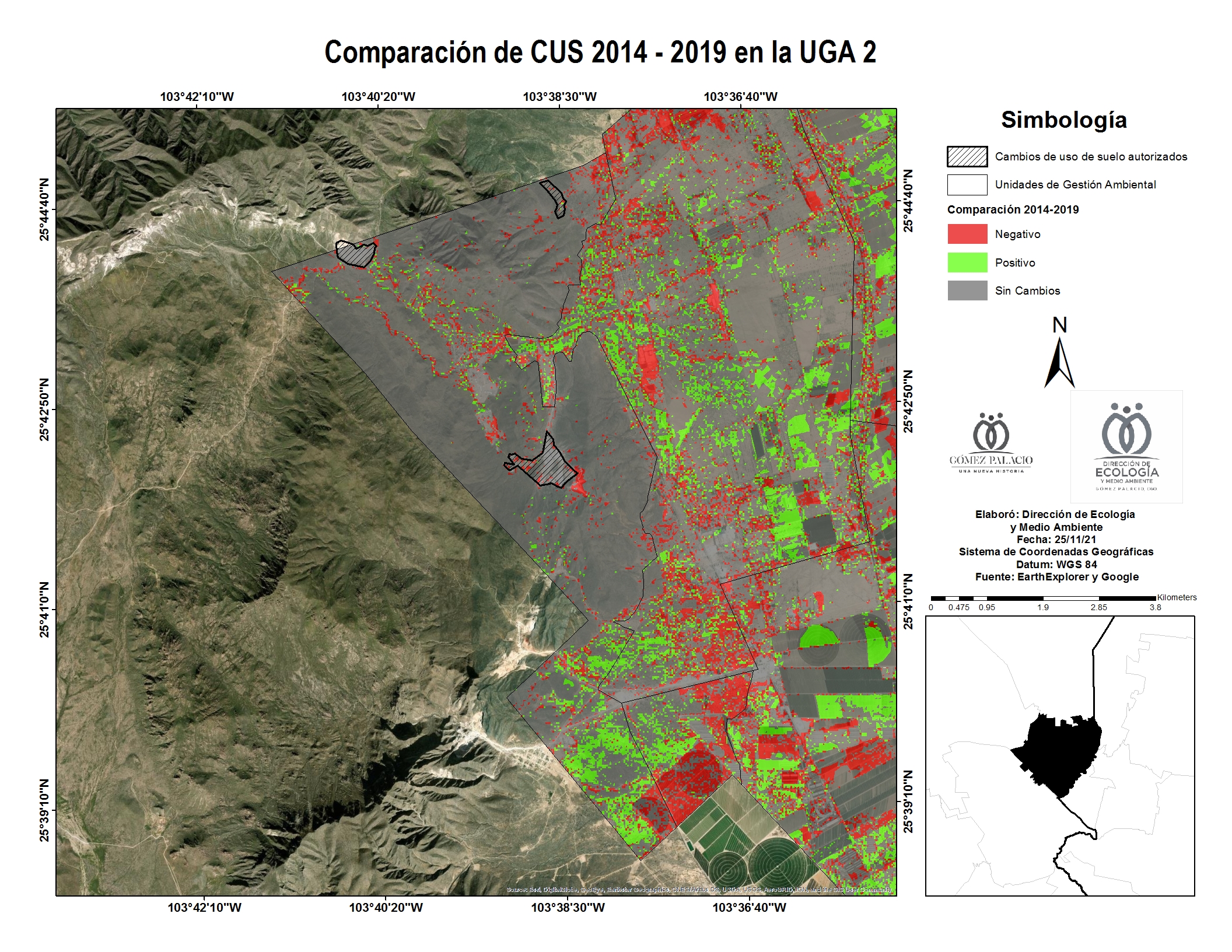 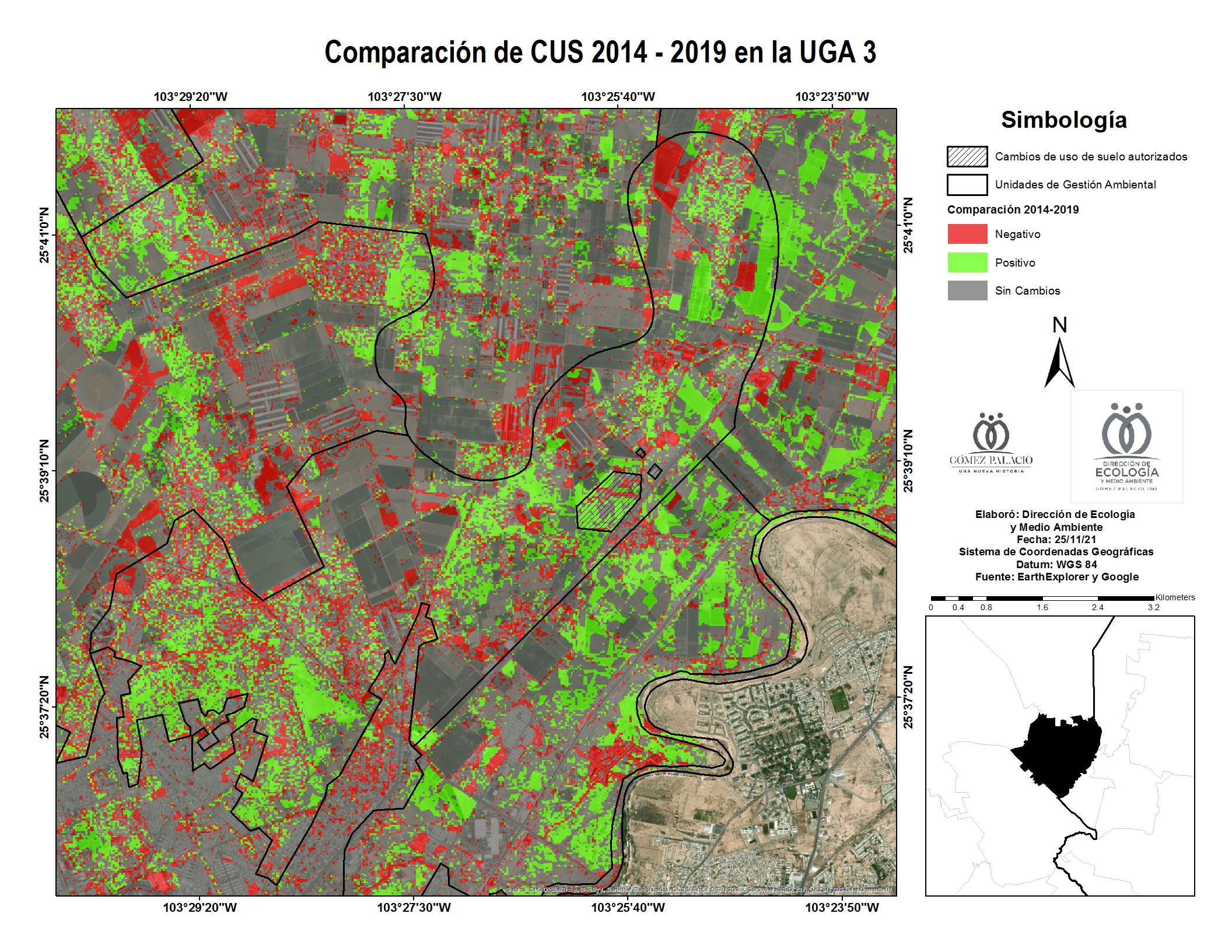 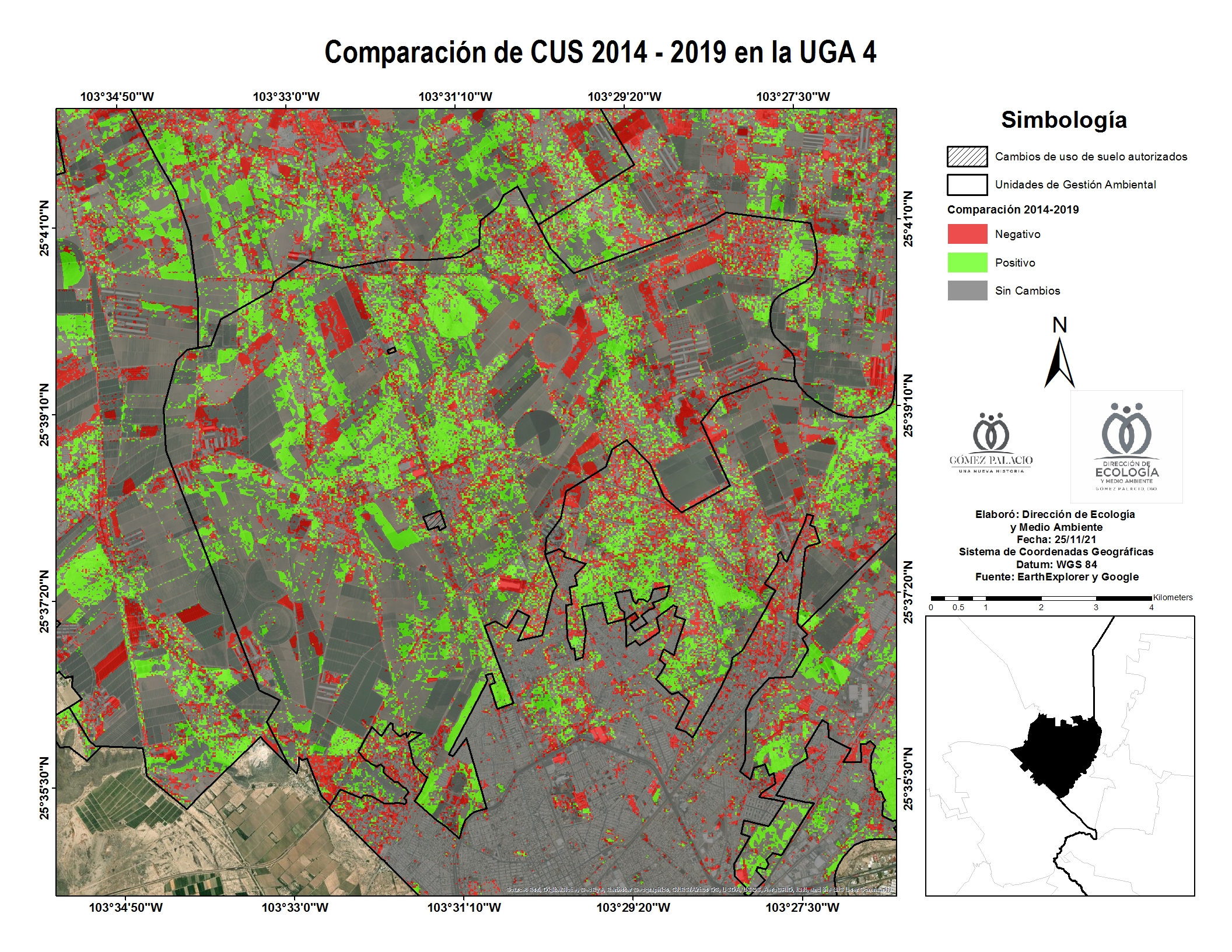 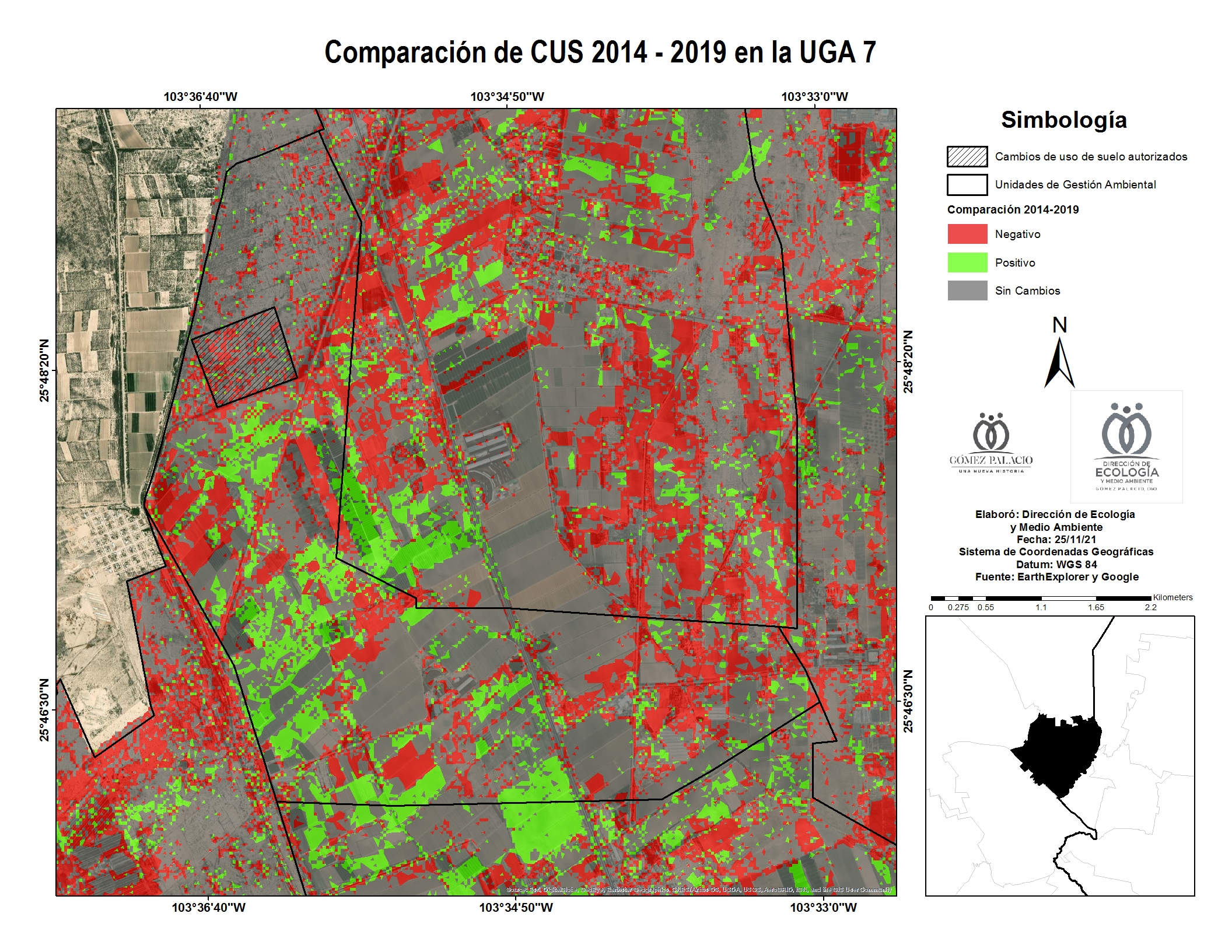 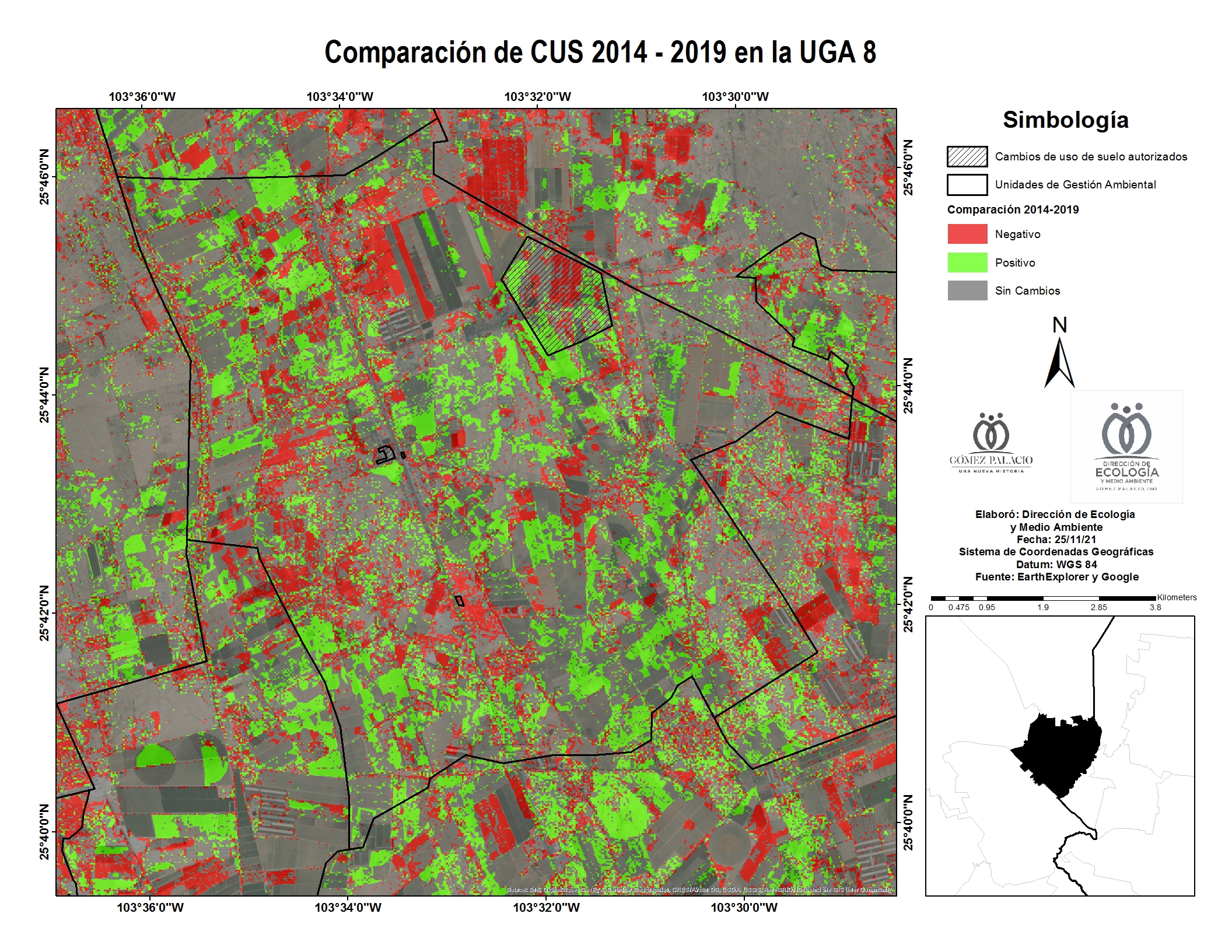 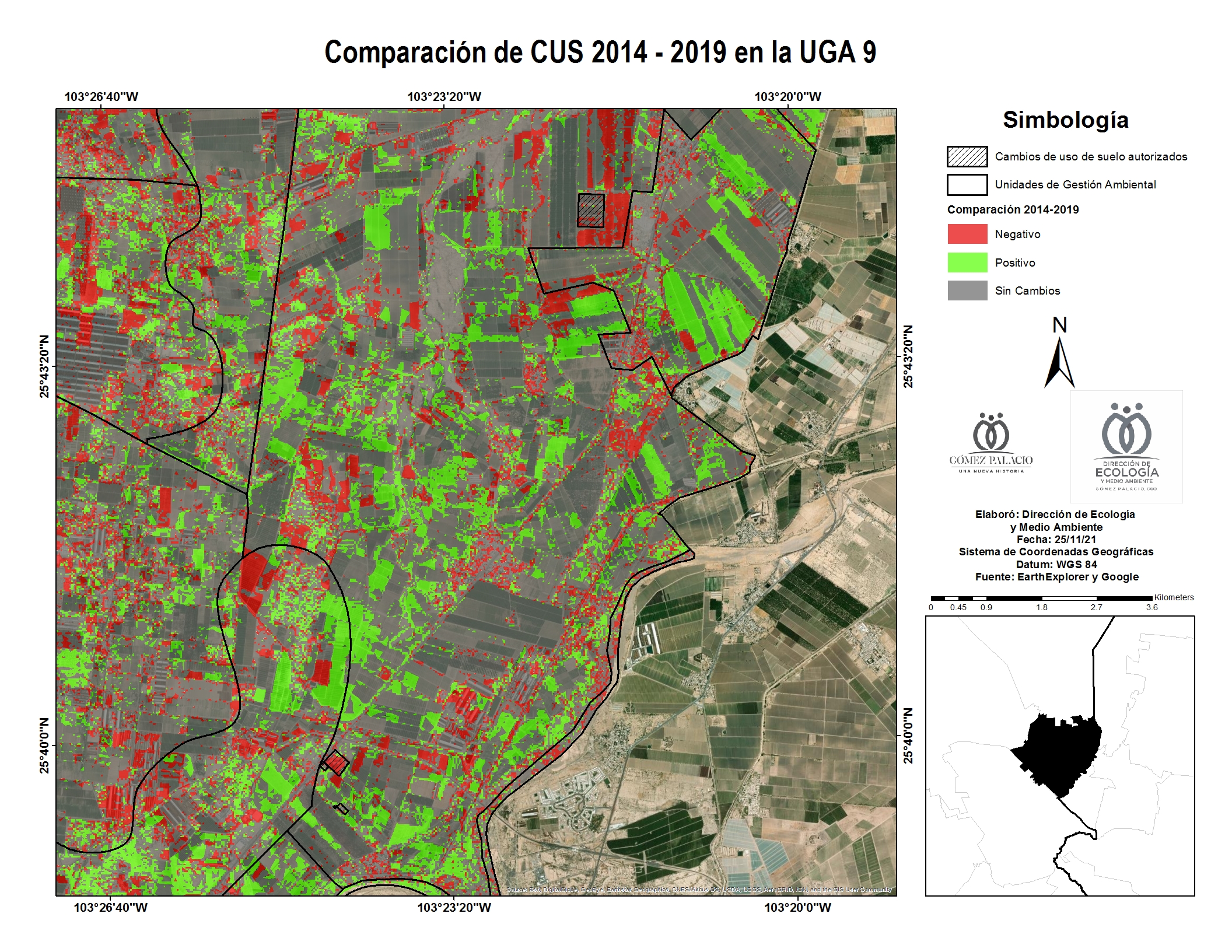 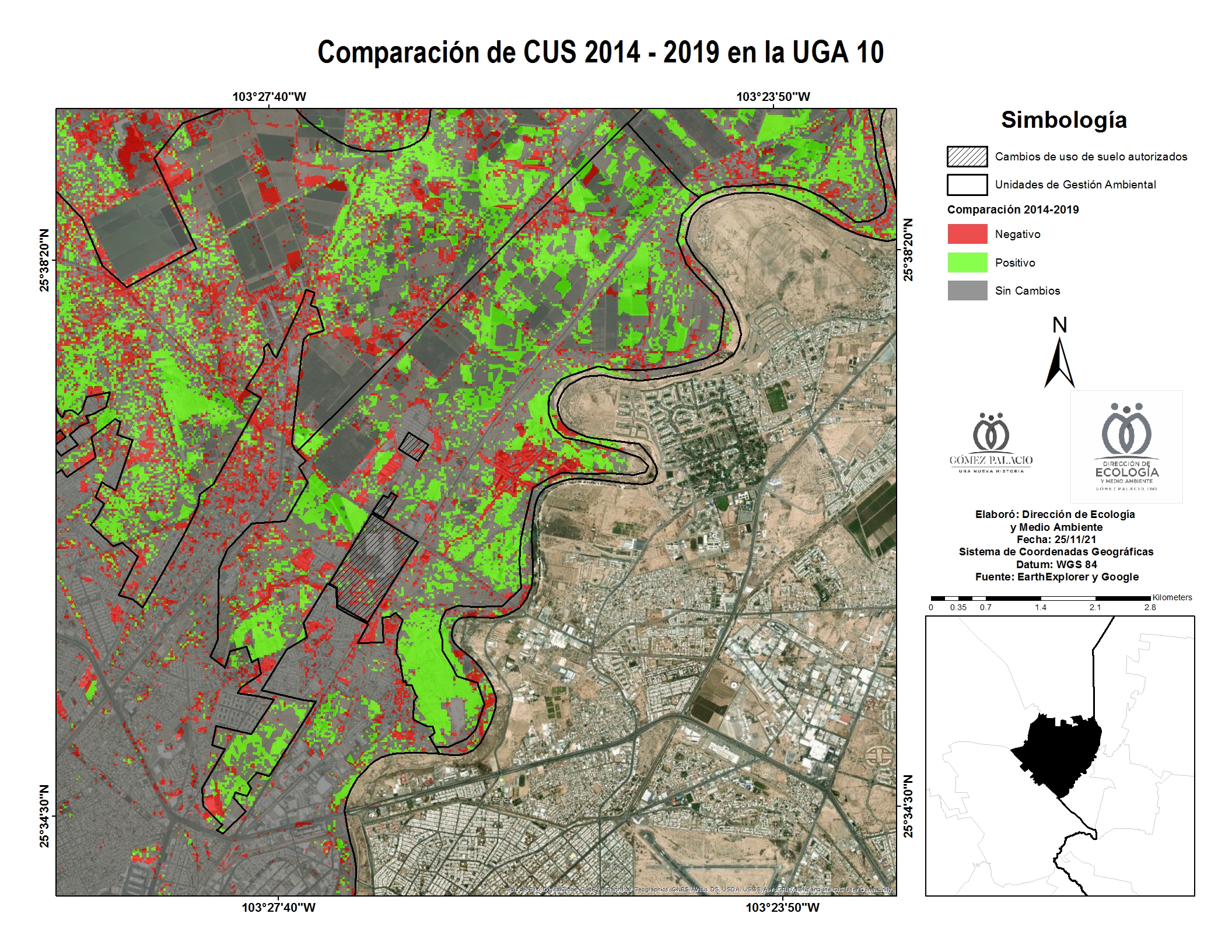 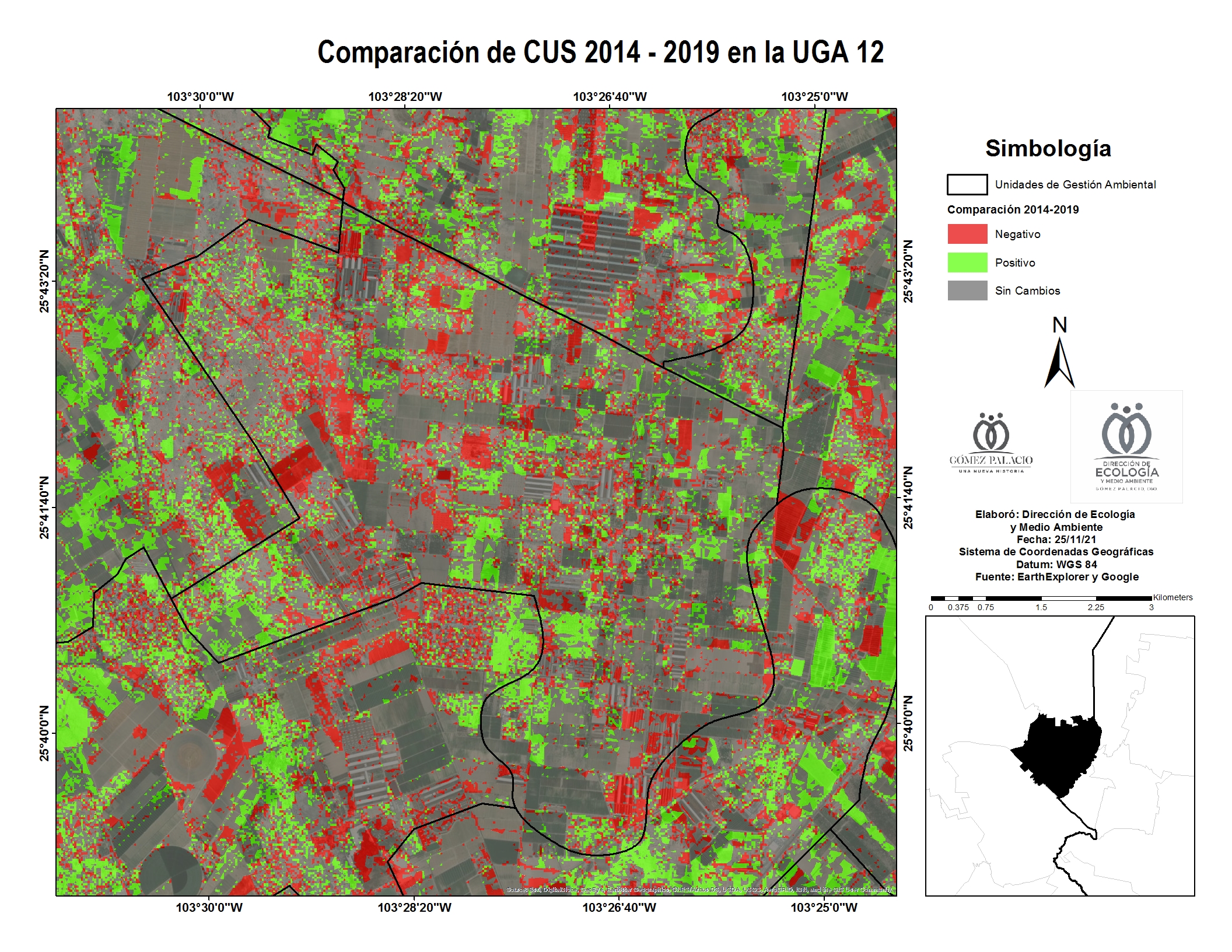 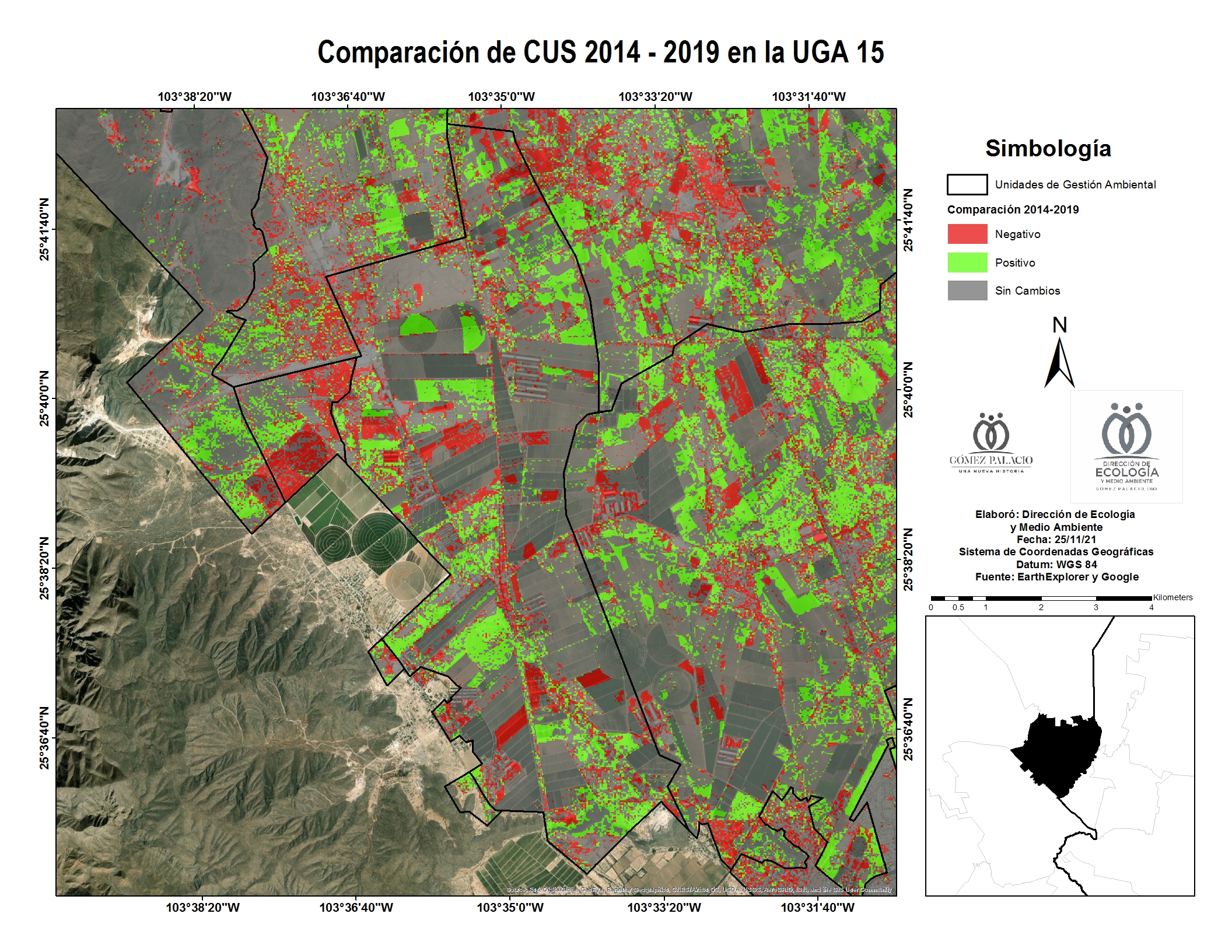 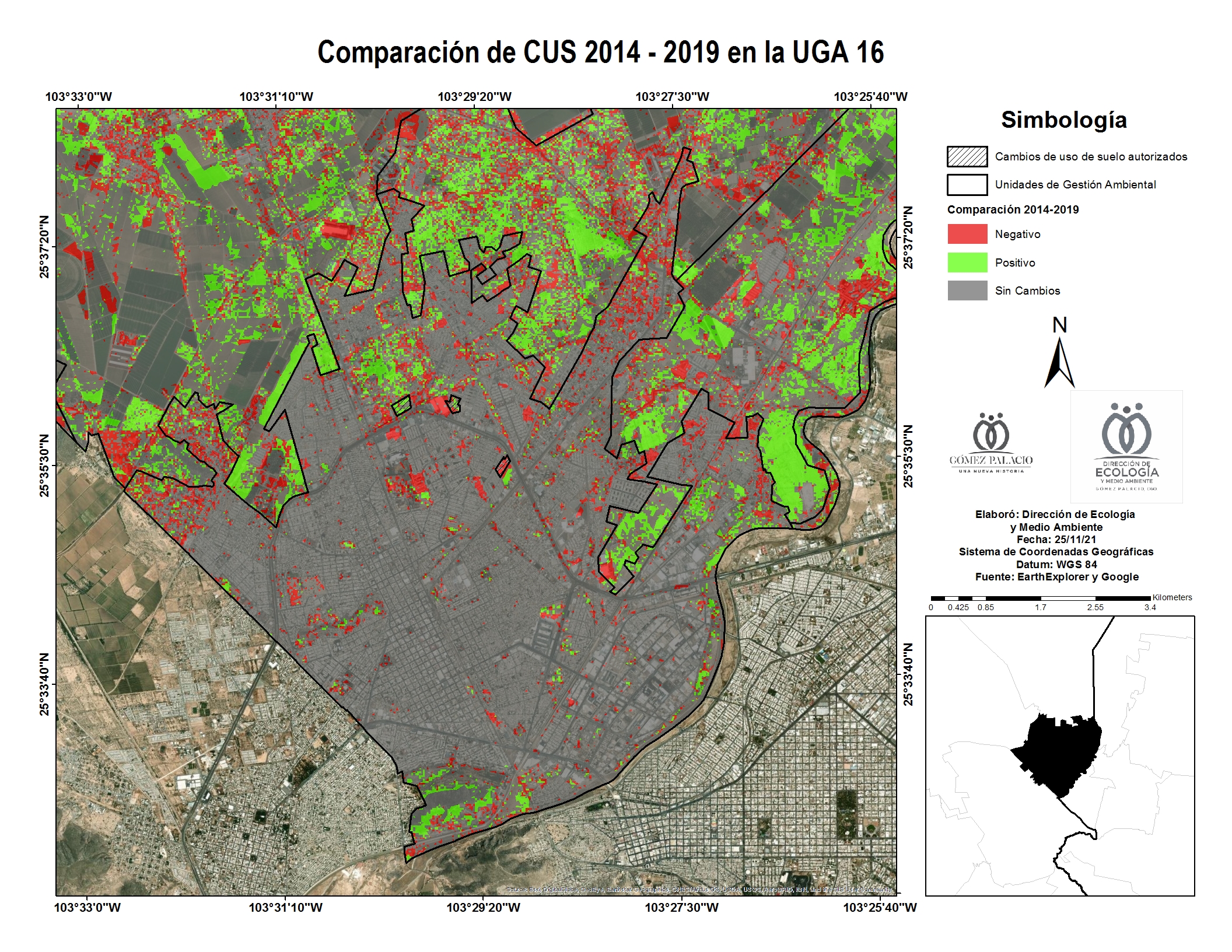 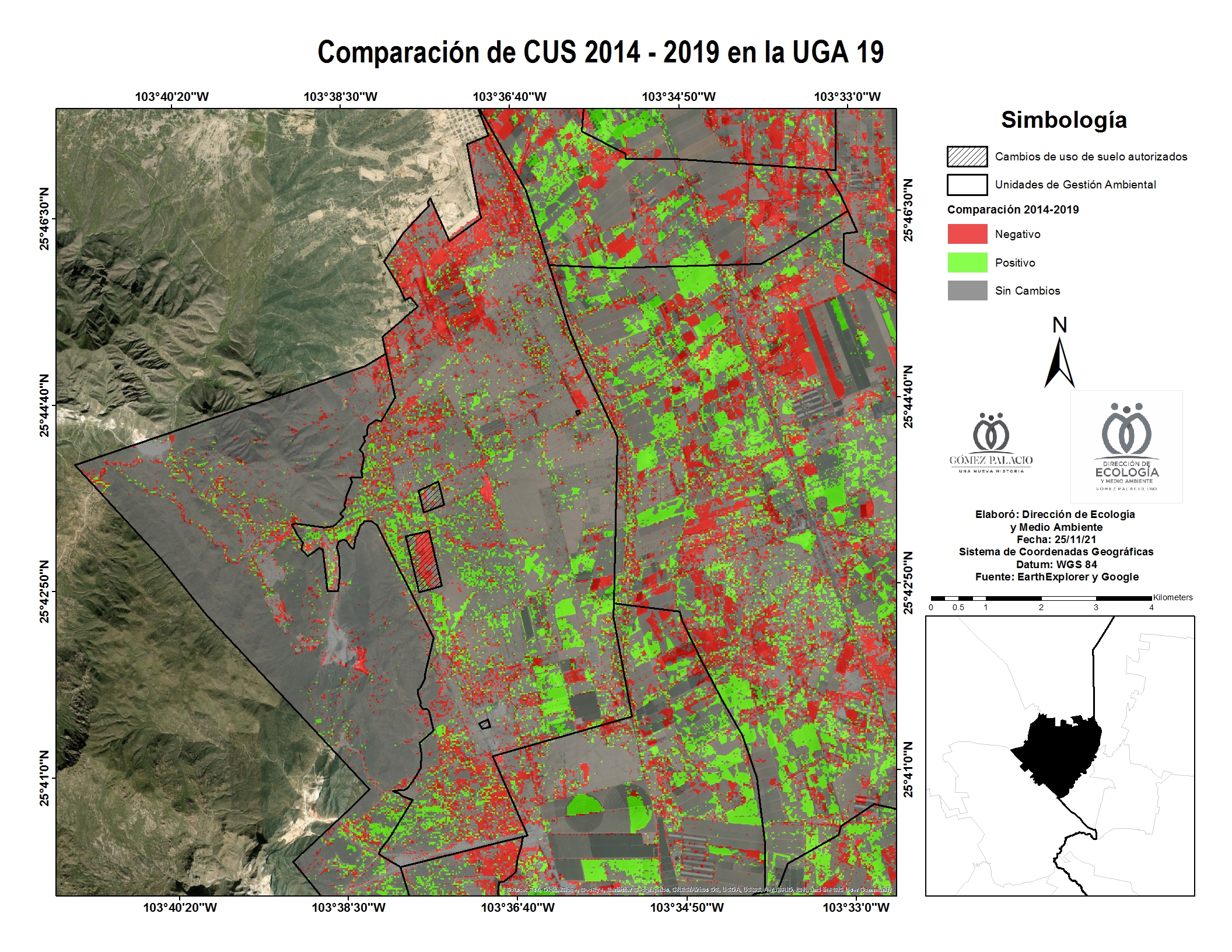 RESULTADOS
Se identificaron 11 UGA con CUS autorizados, del cual son 32 empresas identificados que están debidamente justificados.
RESULTADOS
La UGA que registra mayor superficie de cambio es la UGA 10, seguido por la UGA 7 y UGA 2. Se muestra la comparativa de superficie de cambio expresado en porcentaje (%).
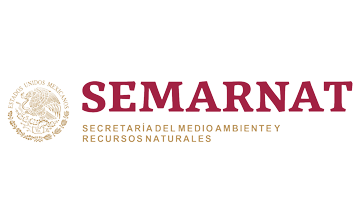 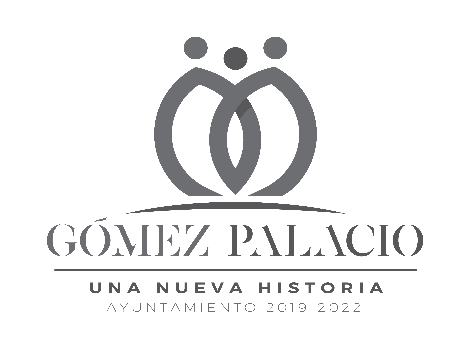 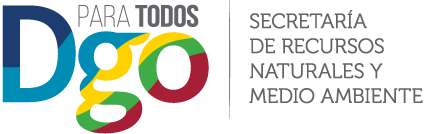 GraciasDirección de Ecología y Medio Ambiente